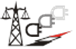 لجنة الفصل في المنازعات
قانون الكهرباء رقم87 الصادر سنة 2015 ولائحته التنفيذية حدد دور الجهاز في تنظيم ومتابعة ومراقبة وتطوير كل ما يتعلق بنشاط الكهرباء إنتاجاً ونقلاً وتوزيعاً.

كما حدد للجهاز في سبيل تحقيق أهدافه أن يباشر جميع التصرفات والأعمال اللازمة لذلك ومن ضمنها (النظر والبت في أي نزاع قد ينشأ بين أطراف مرفق الكهرباء يتصل بسير المرفق وانتظامه)، وذلك بتشكيل لجنة تختص بالنظر في تلك المنازعات التي تنشأ بين أطراف مرفق الكهرباء
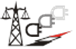 الإطار التنظيمي لعمل لجنة الفصل في المنازعات
تشكل اللجنة وفقاً للقانون بقرار من رئيس مجلس الإدارة  كالاتي:
رئيس اللجنة
أحد نواب رئيس مجلس الدولة
لجنة أمانة فنية
أعضاء اللجنة
عدد فردي لا يقل عن خمسة
برئاسة مقرر اللجنة وعضوية عدد كاف من الأعضاء، وتختص الأمانة الفنية بأعمال تقرها اللائحة
تتضمن كوادر 
فنية
مالية
تجارية 
قانونية
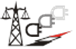 قواعد وإجراءات عمل اللجنة وفقاً لقانون الكهرباء:

تنعقد اللجنة بمقر الجهاز
تقدم طلبات الفصل في المنازعات بدون مقابل
يقدم طلب عرض النزاع على اللجنة باسم الرئيس التنفيذي، وذلك بإيداع الطلب بالأمانة الفنية للجنة المذكورة
تقوم الأمانة الفنية بإعداد مذكرة تفصيلية بموضوع النزاع للعرض على اللجنة ويحدد رئيس اللجنة ميعاداً للنظر خلال أسبوعين من تاريخ تقدمه
يكون لكل من أطراف النزاع الحق في الحضور أمام اللجنة لتقديم دفاعهم ، ويقوم مقرر اللجنة في تدوين المناقشات في محاضر تحرر لهذا الغرض
تصدر اللجنة قراراتها في المنازعات مع إشارة موجزة لأسباب القرار في ميعاد لا يجاوز ستين يوماً من تاريخ تقديم الطلب، وتعرض على مجلس الإدارة لاعتمادها
تتمتع جلسات اللجنة والمناقشات التي دارت أمامها ومحاضرها بالسرية، ويستثني من ذلك حالة ما إذا طلبت المحكمة المختصة ضم تلك المحاضر إلى القضية المنظورة أمامها وتتعلق بموضوع النزاع
تصدر قرارات اللجنة بأغلبية الأصوات، ويدون في القرار ما يفيد صدوره بالإجماع أو بالأغلبية